Ch.2 ACCOUNTING EQUATION
Lesson 1
1
Teaching Part 2 - how daily business transactions affect the accounting equation
Introduction to new topic - Accounting Equation
Summary
In-Class Activity - how daily business transactions affect the accounting equation
Teaching Part 1 – 
Three components of accounting equation
Lesson Flow
2
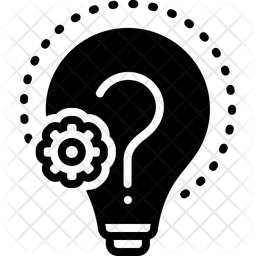 Introduction to New Topic
Do you want to start a business?  Take a tuck shop in school as an example. What are the major resources we need at the beginning?

Can you list out the things (or commonly known as assets) that a tuck shop "owns"?

As a tuck shop cannot make money in the phase of startup, how can the tuck shop "owns" these things/assets? Where does the money come from?
3
Introduction to New Topic
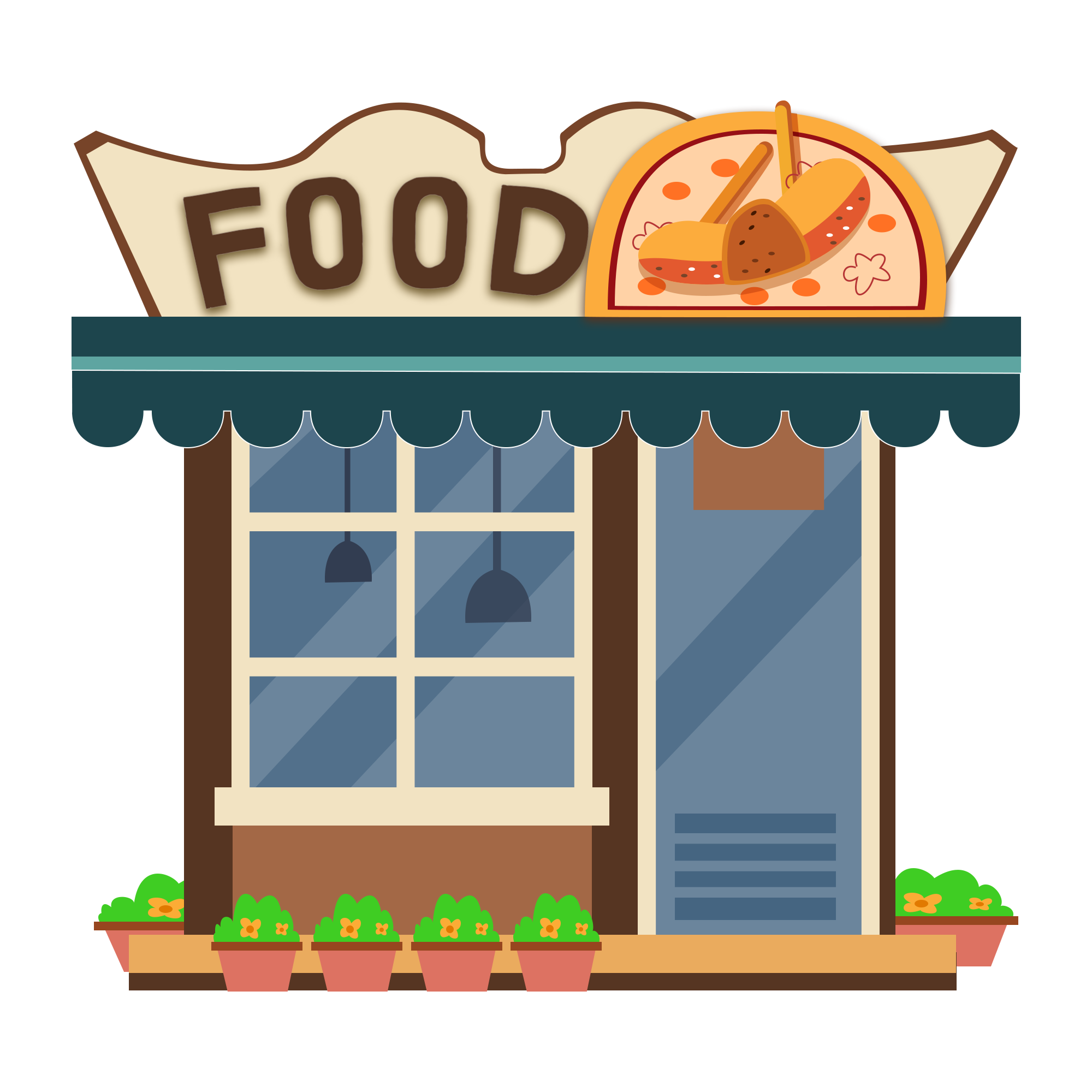 Assume that a tuck shop can only obtain the things/ assets it owns from the two main sources:

1) From the owner
2) Borrow from others
The things/assets the tuck shop owns equal the total amount of money/resources from the owner and money/resources borrowed from others.
 
The equation can be like this:  The sum of the value of the things the tuck shop owns = the sum of the amount of money/resources provided by the owner +  the amount of money/resources borrowed from others
4
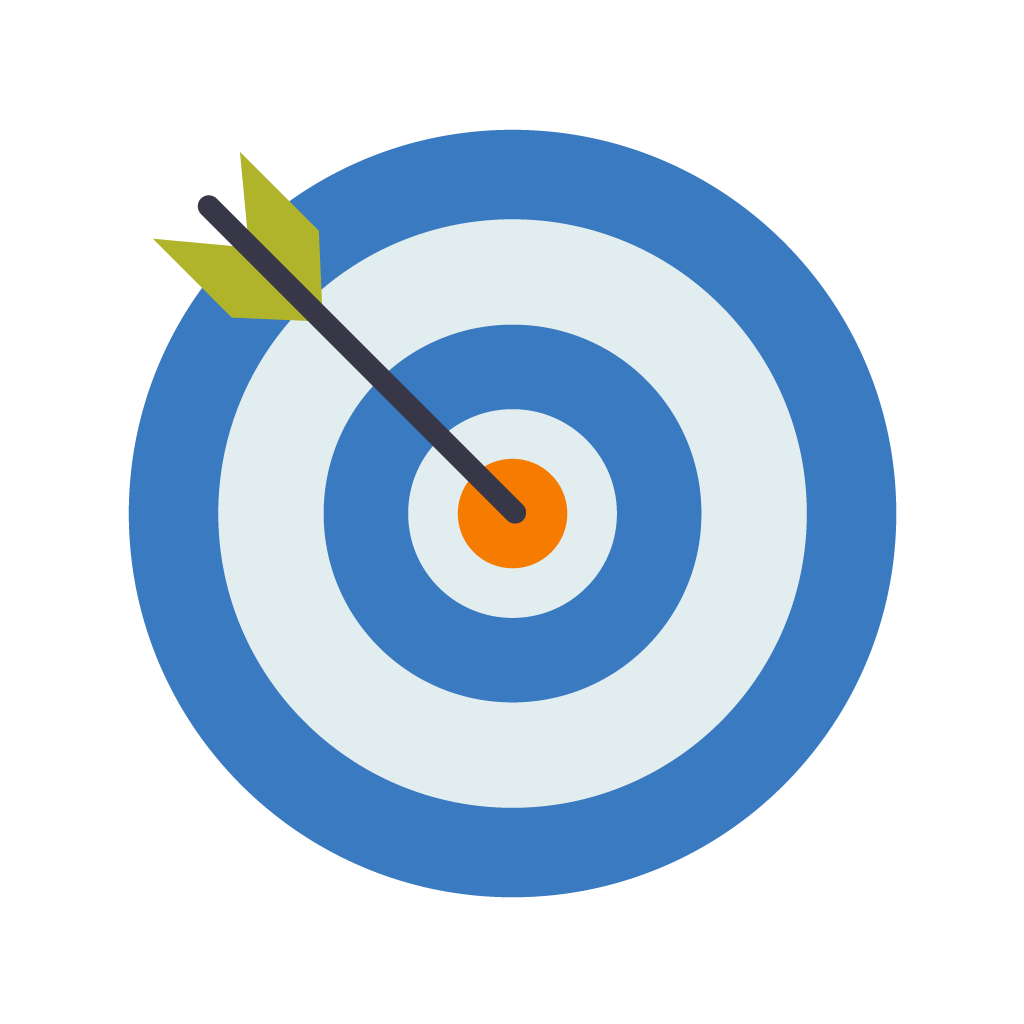 Learning Objectives
Understand the accounting equation (Assets = Capital + Liabilities).
Understand the three key components of the accounting equation: Assets, Capital and Liabilities, and state the relationships among them.
Analyse the effects of business transactions on the accounting equation.
5
Learning Elements
Accounting Equation: Assets = Capital + Liabilities

The definition of Assets, Capital and Liabilities, and their relationships
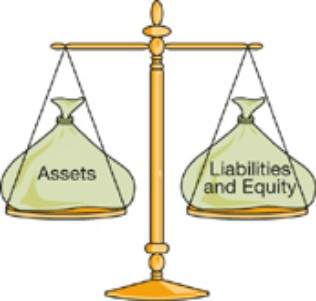 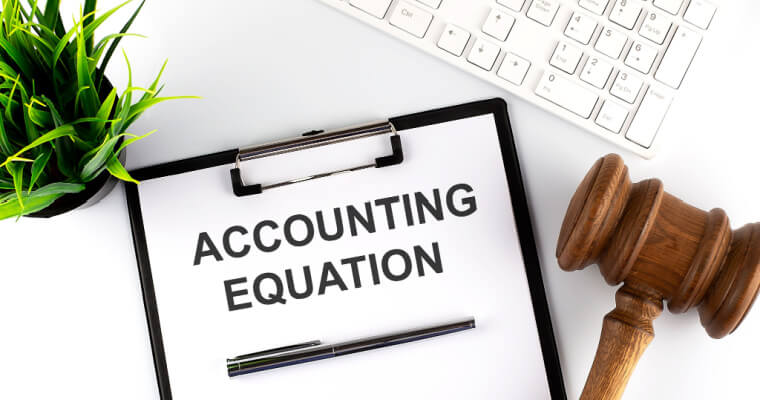 6
Accounting Equation
Resources owned by a business (Assets) = Resources provided by the owner(s) (Capital) + Resources borrowed from others apart from the owner(s) (Liabilities)


Assets: resources owned by a business
Capital: resources provided by the owner(s)
Liabilities: resources borrowed from others apart from the owner(s)
7
Examples of Assets, Capital and Liabilities
8
Giving Examples
1. Take a tuck shop as an example. What assets, capital and liabilities does a tuck shop have?

2. How about a pharmacy? What assets, capital and liabilities does a pharmacy have? 

3. Can you think of a business and suggest the assets, capital and liabilities involved? 

4. Can you verbally explain the relationship among these three components in the accounting equation?
9
Group Activity
1.	What is the meaning of A = C + L?   

2.	What is the difference among A = C, A = L and A = C + L?  

3.	What is the meaning of C = A - L?
10
Knowledge Checking
1. 	What are the three components of the accounting equation? What is the equation?
 
2. 	Give an example of each of the three components of the accounting equation. 
 
3. 	Can the owner provide resources other than money to the business?
 
**Challenging Question**
1. Why do both sides of the accounting equation always balance?
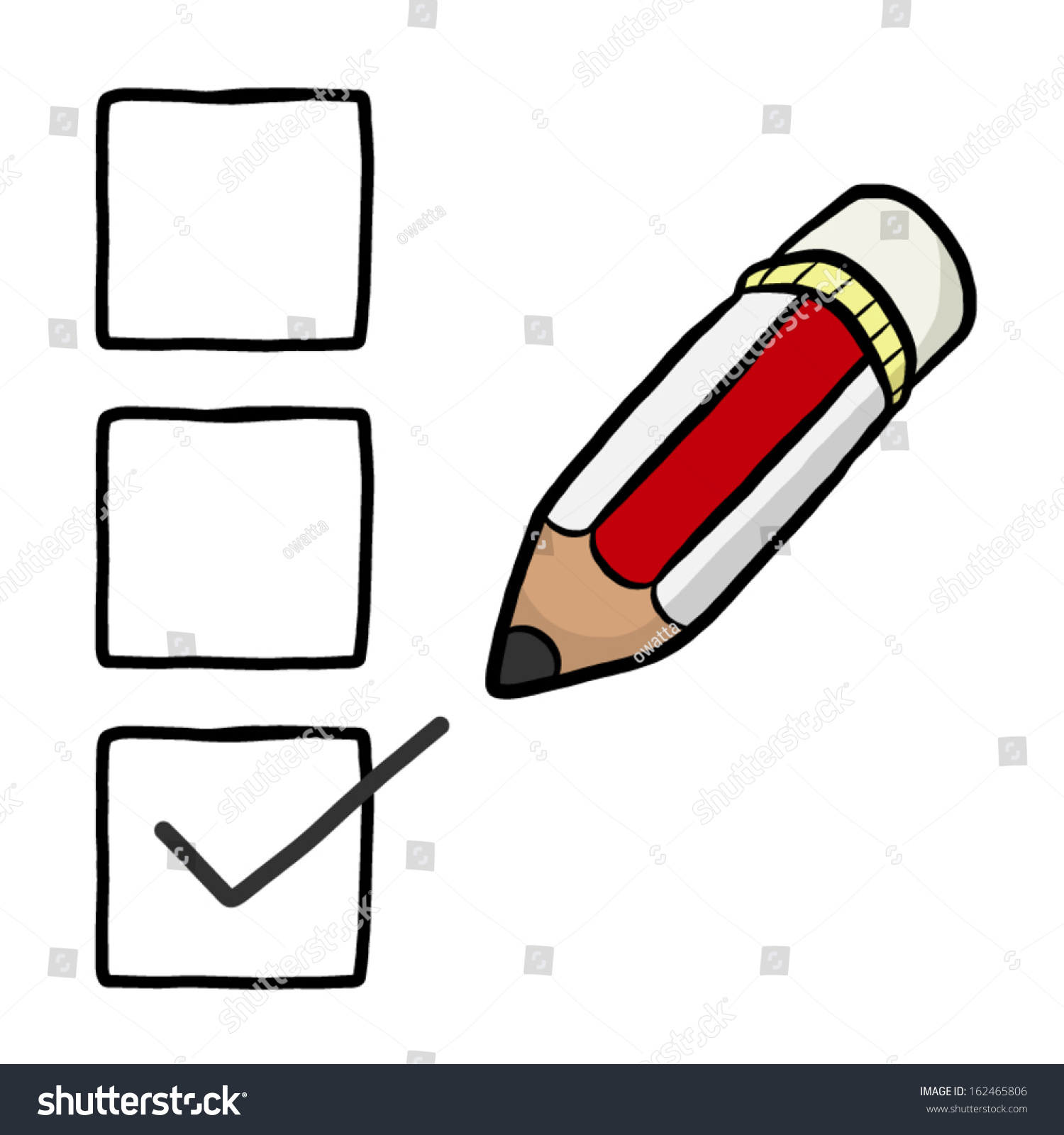 11
Effects of Business Transactions on the Accounting Equation
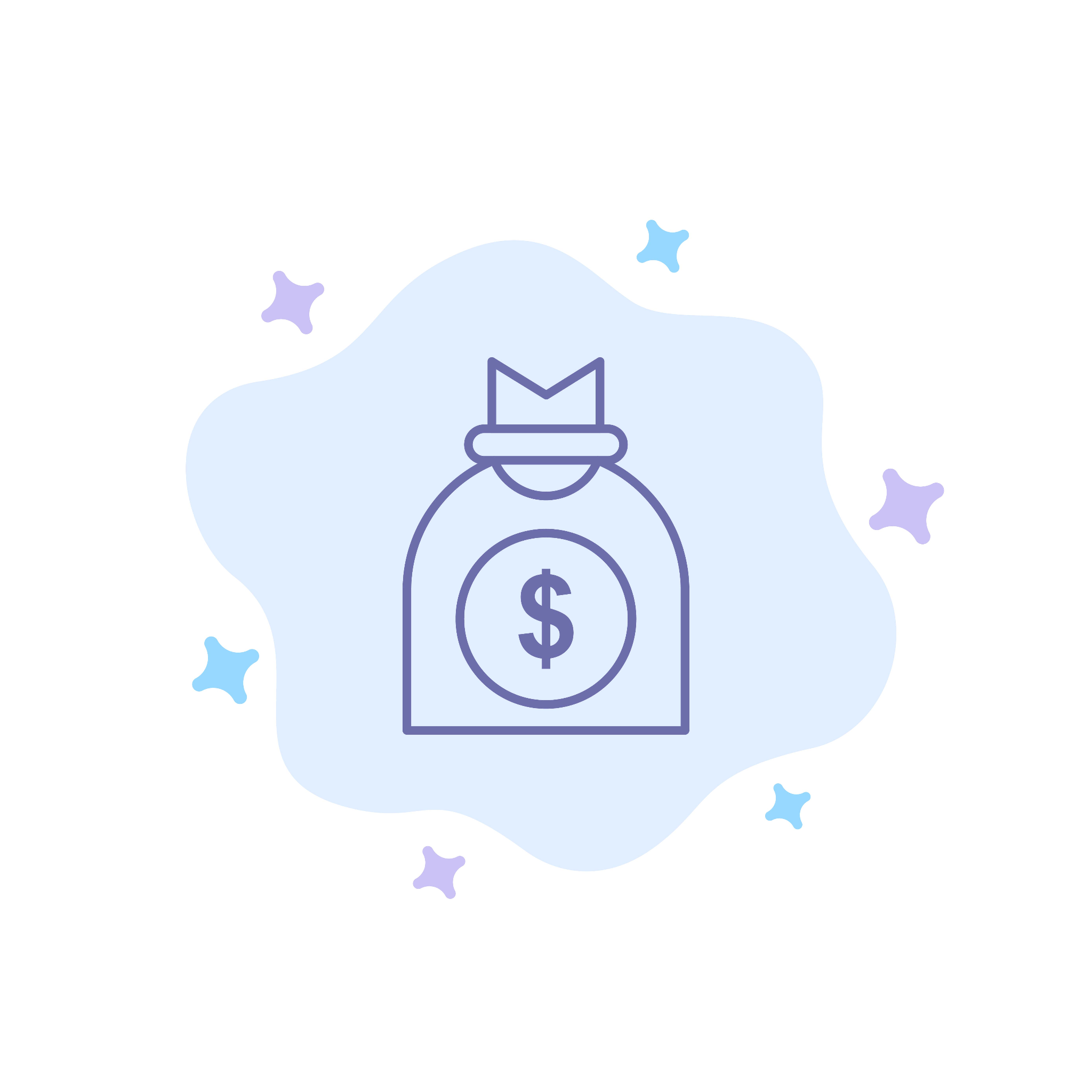 1. The owner introduced capital.
❖Assets increased. Capital increased.
❖Total amount increased.
 
The owner introduced $50,000 cash to the business.
(Cash is an Asset. Owner's contribution is Capital.)

Effects: Assets↑ $50,000 (Cash) ; Capital↑ $50,000 (Capital)
Resources owned by a business (Assets) = Resources provided by the owner(s) (Capital) + Resources borrowed from others apart from the owner(s) (Liabilities)
12
Effects of Business Transactions on the Accounting Equation
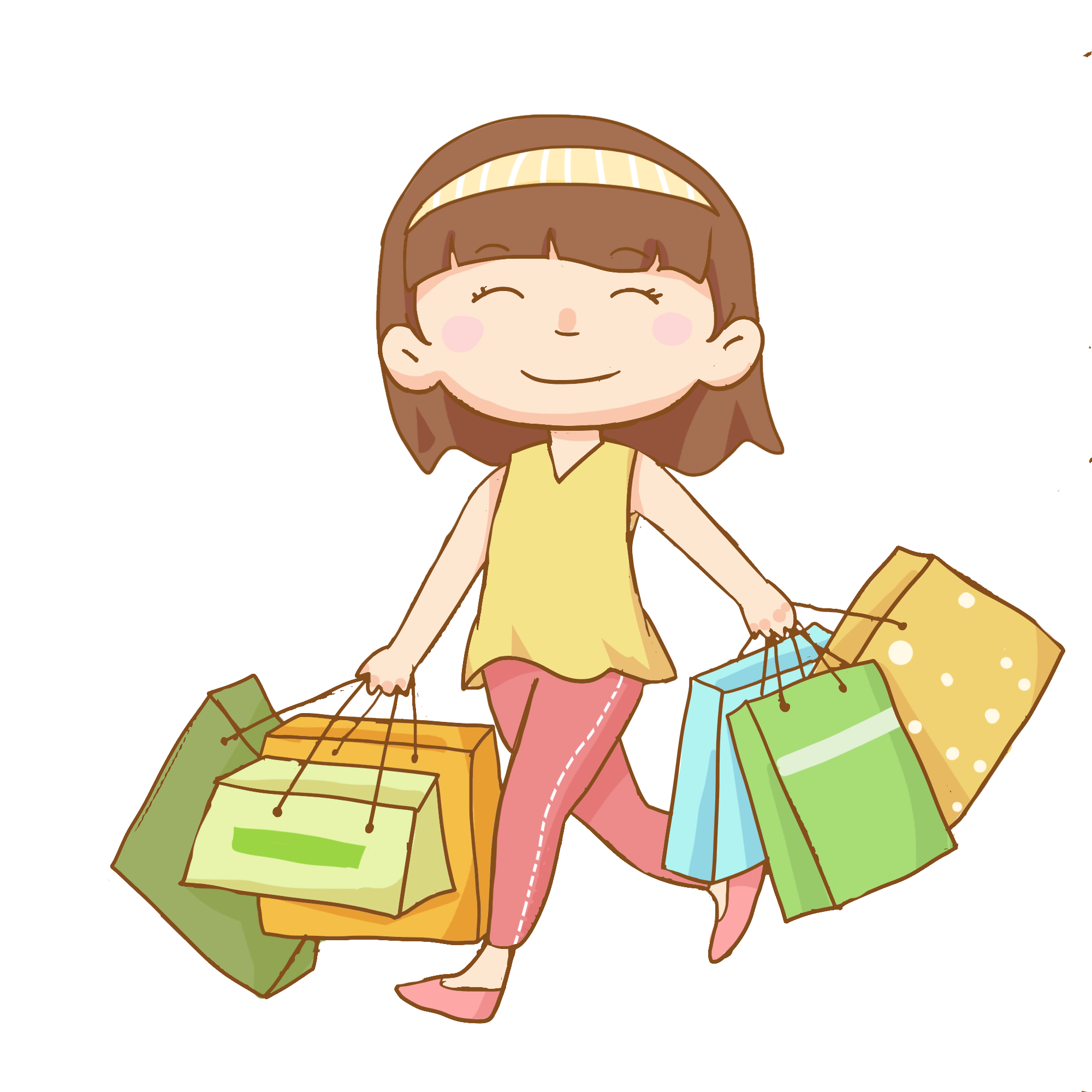 2. Bought an asset by cheque
❖ Assets increased. Assets decreased.
❖ Total amount remained unchanged.
 
The firm bought a van to deliver goods for $30,000 by cheque.
（Bank is an Asset. Van is an Asset.）

Effects: Assets↑ $30,000 (Van) ; Assets↓ $30,000 (Bank)
Resources owned by a business (Assets) = Resources provided by the owner(s) (Capital) + Resources borrowed from others apart from the owner(s) (Liabilities)
13
Effects of Business Transactions on the Accounting Equation
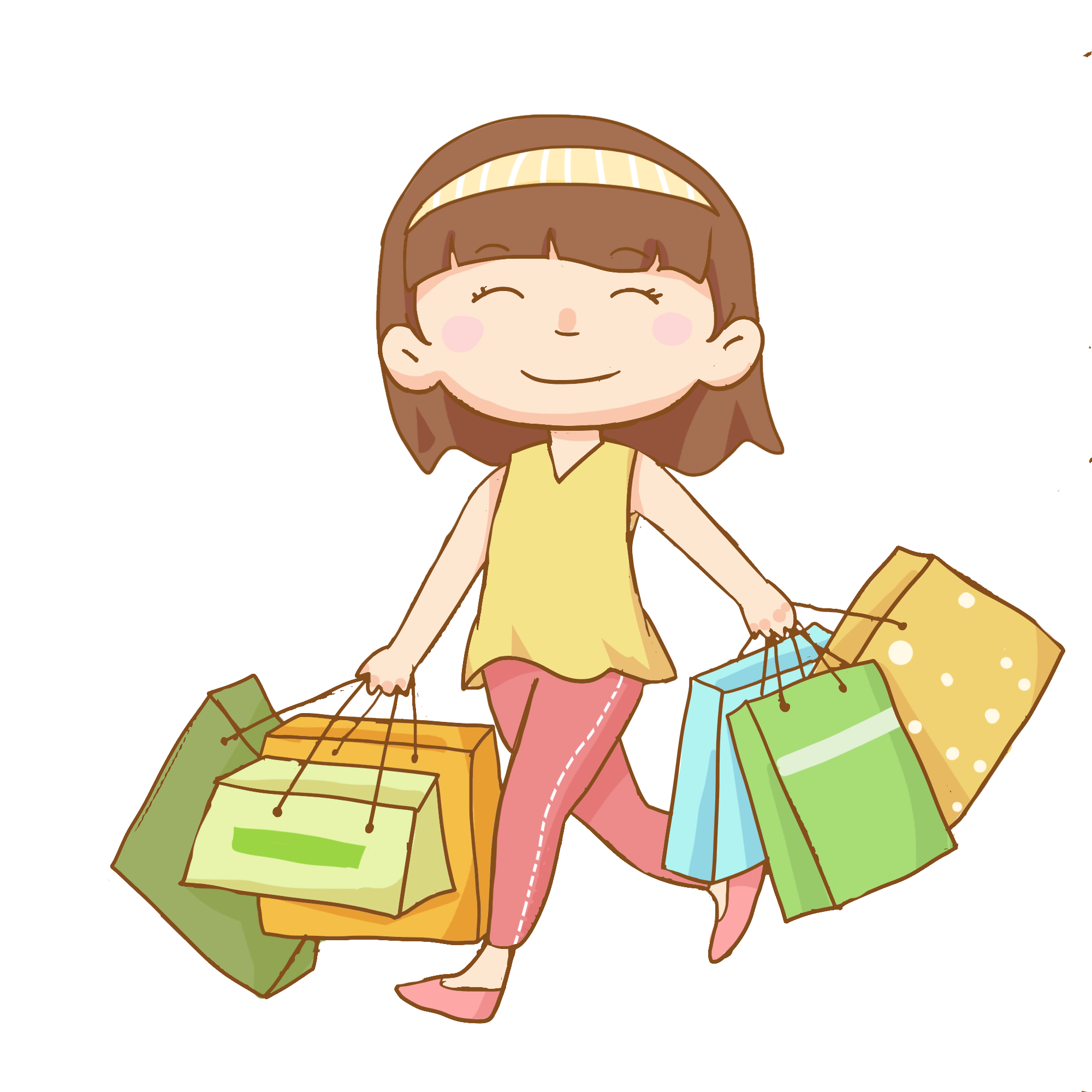 3. Bought an asset on credit
❖ Assets increased. Liabilities increased.
❖ Total amount increased.
 
The firm bought a non-trading motor van for $4,000 from ABC Company on credit.
（Motor van is an Asset.
   Other payables - ABC Company is a Liability.）

Effects: Assets↑ $4,000 (Motor van) ; Liabilities↑ $4,000 (Other payables–ABC Company)
Resources owned by a business (Assets) = Resources provided by the owner(s) (Capital) + Resources borrowed from others apart from the owner(s) (Liabilities)
14
Effects of Business Transactions on the Accounting Equation
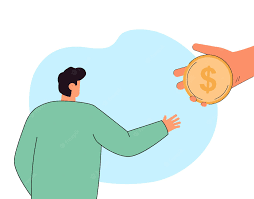 4. Borrowed money from people other than the owner
❖	Assets increased. Liabilities increased.
❖	Total amount increased.
 
The firm borrowed $20,000 from a bank.
（Bank is an Asset. Loan from Bank is a Liability.）

Effects: Assets↑ $20,000 (Bank) ; Liabilities↑ $20,000 (Loan from Bank)
Resources owned by a business (Assets) = Resources provided by the owner(s) (Capital) + Resources borrowed from others apart from the owner(s) (Liabilities)
15
Effects of Business Transactions on the Accounting Equation
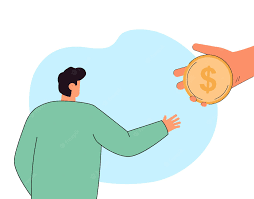 5. Repaid Liabilities
❖ Assets decreased. Liabilities decreased.
❖ Total amount decreased.
 
 The firm repaid $10,000 for the bank loan.
（Bank is an Asset. Loan from Bank is a Liability.）

Effects: Assets↓ $10,000 (Bank) ; Liabilities↓ $10,000 (Loan from Bank)
Resources owned by a business (Assets) = Resources provided by the owner(s) (Capital) + Resources borrowed from others apart from the owner(s) (Liabilities)
16
Effects of Business Transactions on the Accounting Equation
6. Sold a non-current asset on credit at cost
❖ Assets decreased. Assets increased.
❖ Total amount remained unchanged.
 
The firm sold an old machine of $6,900 at cost to the SKH company on credit.
（Machine is an Asset. Other receivables - SKH company is an Asset. ）

Effects: Assets↓ $6,900 (Machine) ; Assets↑ $6,900 (Other receivables – SKH Company)
Resources owned by a business (Assets) = Resources provided by the owner(s) (Capital) + Resources borrowed from others apart from the owner(s) (Liabilities)
17
Class Activity - Identify how business transactions affect the accounting equation
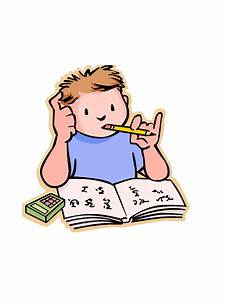 Work with your partners.
Identify how the business transactions affect the accounting equation.
You have 8 minutes for this part.
You can discuss with your partners and check the answers together.
Resources owned by a business (Assets) = Resources provided by the owner(s) (Capital) + Resources borrowed from others apart from the owner(s) (Liabilities)
18
19
Summary
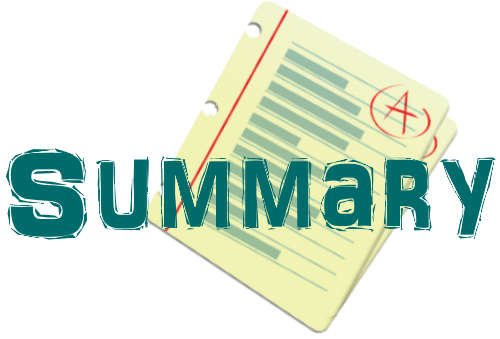 Accounting Equation: Assets = Capital + Liabilities
 
Definition: Assets are resources owned by the business. Capital is resources provided by the owner(s). Liabilities are resources borrowed from others apart from the owner(s).
 
Business transactions may change the total of the accounting equation, but the accounting equation always remains balanced.
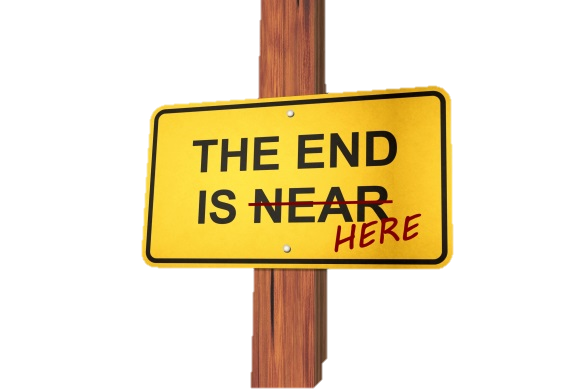 Resources owned by a business (Assets) = Resources provided by the owner(s) (Capital) + Resources borrowed from others apart from the owner(s) (Liabilities)
20
Assignment
Basics of Accounting: Accounting Equation – Homework Worksheet 1
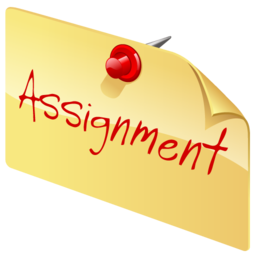 21